Мінерально-сировинні ресурси.
Характеристика нерудних корисних копалин.
Мінерально-сировинні ресурси
Мінерально-сировинна база складається з:

 Топливних корисних копалин

 Рудних корисних копалин

 Нерудних корисних копалин
  

Розглянемо останні.
Напрями використання
1.Сировину для чорної металургії:

 вогнетривкі глини
 флюсові вапняки
 доломіти
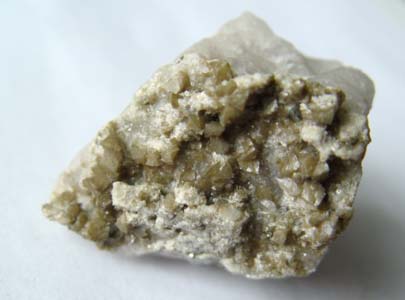 Напрями використання
2. Сировину для хімічної промисловості:
 сірка
 калійні солі
 кам'яна сіль
 апатит
 фосфорит
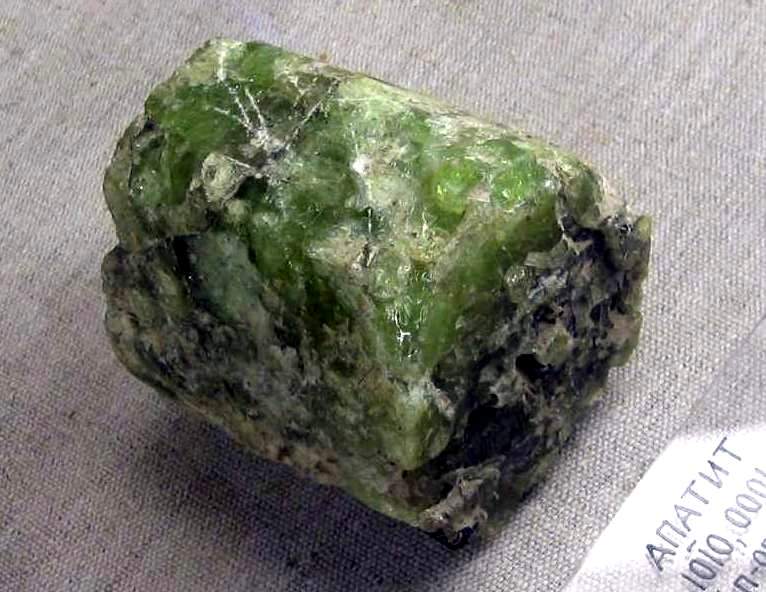 Напрями використання
3. Сировину для промисловості будівельних матеріалів:
 крейда
 глина
 граніт
 мармур
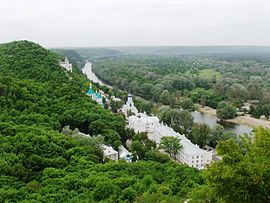 Гірнохімічна сировина
Україна багата на гірнохімічну сировину.Великі запаси калійних солей зосереджені в:
 Івано-Франківській області
Львівській області
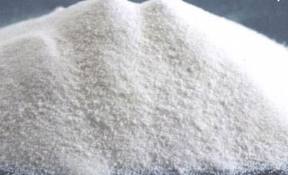 Сірка
Україна багата ресурсами самородної сірки ,основні запаси якої розміщені у Передкарпатському сірконосному басейні .Сірка зосереджена в багатьох родовищах , які простягаються від Яворова і йдуть вздовж правобережжя Дністра.Райони Роздола і Новояворівська – головні місця видобутку і переробки сірки.Вона залягає неглибоко від поверхні (до 50 м) і розробляється відкритим способом.На більших глибинах сірку добувають шляхом підземної виплавки.Вміст сірки ,яка залягає у мергелях і вапняках,- високий (до 30%).
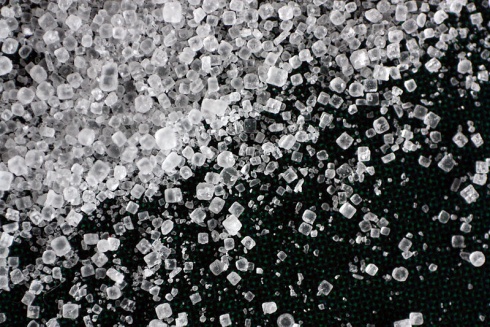 Кухонні солі
Україна має великі та унікальні за якістю поклади кухонних солей.Слід сказати ,що за хімічною частиною їх можна вважати кращими в світі.Основні запаси приурочені до Донбасу, Придніпровської низовини ,Прикарпаття та Закарпаття ,а також до Криму.Найбільші запаси кам'яної кухонної солі зосереджені на Донбасі ,де у потужних пластах на незначних глибинах залягають ресурси дуже високої якості.Загальна потужність шару солі в Донбасі коливається від 100 до 200 м.Тут видобувається найбільша кількість кухонної солі в Європі.В обмежених обсягах кухонну сіль добувають у Дрогобичі, Калуші ,Долині, Солотвиному.
Фосфорити
Україні є також незначні родовища фосфоритів – сировини для виробництва добрив (у Придністров'ї в межах Тернопільської, Хмельницької і Вінницької областей; найбільш відоме Незвиське); на північному сході республіки знаходяться Кровельницьке (Сумська обл.); на північному сході Харківської обл. – Ізюмське родовища. У тісному зв'язку з кристалічнимі відкладами на Житомирщині зосереджені значні скупчення іншої цінної сировини для виробництва фосфатних добрив – апатитів.Їх родовища вивчені ще слабо. Але оцінки свідчать про їх чималі та перспективні для промислової розробки запаси. Перспективним є також ордовище апатитів у Приазов'ї.
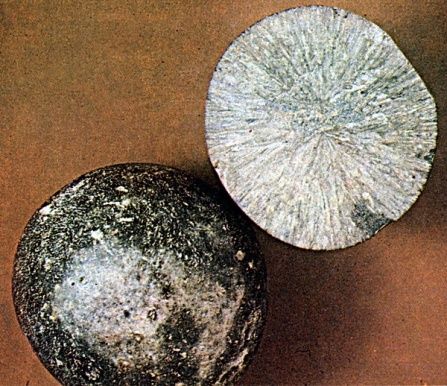 Нерудні метали
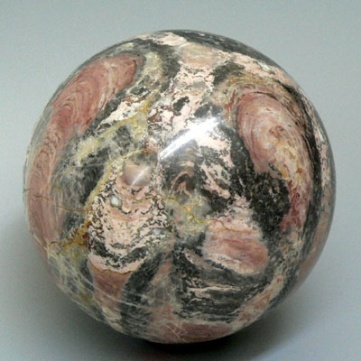 Розвиток чорної металургії в країні потребує різноманітних нерудних матеріалів – флюсових, вогнетривких і формувальних глин. Великі запси флюсових вапняків розміщені в Донецькій області та Автономній Республіці Крим ,а доломіти – у Донецькій , Дніпропетровській і Закарпатській областях.Основні запаси вогнетривких глин у Донецькій, Дніпропетровській ,Запорізькій і Черкаській областях, кварцитів – у Житомирській, Кіровоградській,Сумській та Донецькій областях.Найбільші родовища формувальних матеріалів є в Донецькій ,Дніпропетровській, Харківській і Запорозькій областях.
Будівельні матеріали
В Україні є багато родовищ різноманітної сировини для виробництва будівельних матеріалів. Україна багата на родовища облицювального каменю:
 гранитів
 мармуру
 лабродоритів
 базальту
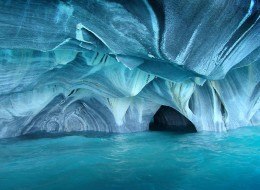 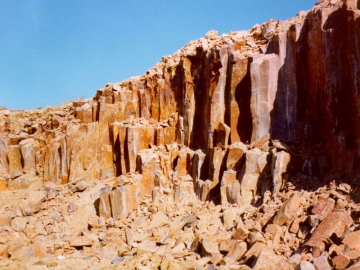 Кольорове каміння
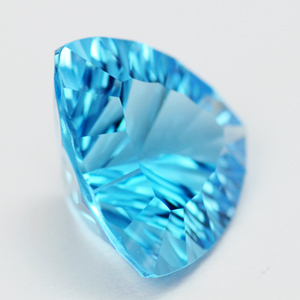 У Волинській і Рівненській областях, Приазов'ї і Кривому Розі є
   запаси кольорового каміння. Трапляються:
 берил
 топаз
 бурштин
 аметист
 агат
 яшма
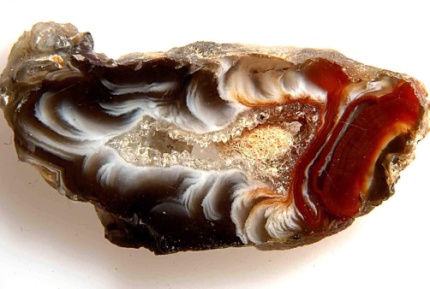 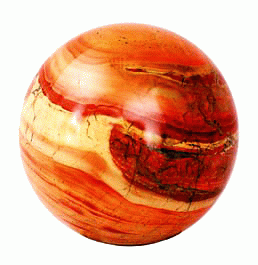 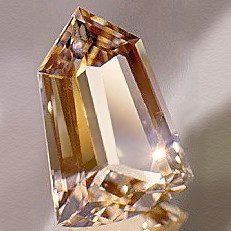 Висновок
В цілому Україна добре забезпечена різноманітними мінеральносировинними ресурсами, які широко використовуються в народному господарстві, йдуть на експорт. У республиці склався досить високий рівень задоволення власних потреб у сировині і паливі.По вогнетривких глинах, наприклад, у 1990 р. він становив 105%, сірці – 200%, солі кухонної – 150%, сировині для виробництва скла – 157%, каменю будівельному – 116%, цементній сировині – 100%. Словом, багато цінних мінерально-сировинних ресурсів Україна може експортувати у великих кількостях практично в усі зацікавлені країни.
Дякую за увагу.